«Жить – значит оценивать»
Ф. Ницше
Критериальное оценивание на уроках естественно-научного цикла как инструмент обеспечения объективности результатов
Оценивание - это контроль качества образования.


Оценивание - это инструмент, позволяющий определять развитие, прогресс в преподавательской деятельности.


Оценивание - это способ коррекции деятельности обучающихся, с помощью которого учитель определяет уровень подготовленности ученика.
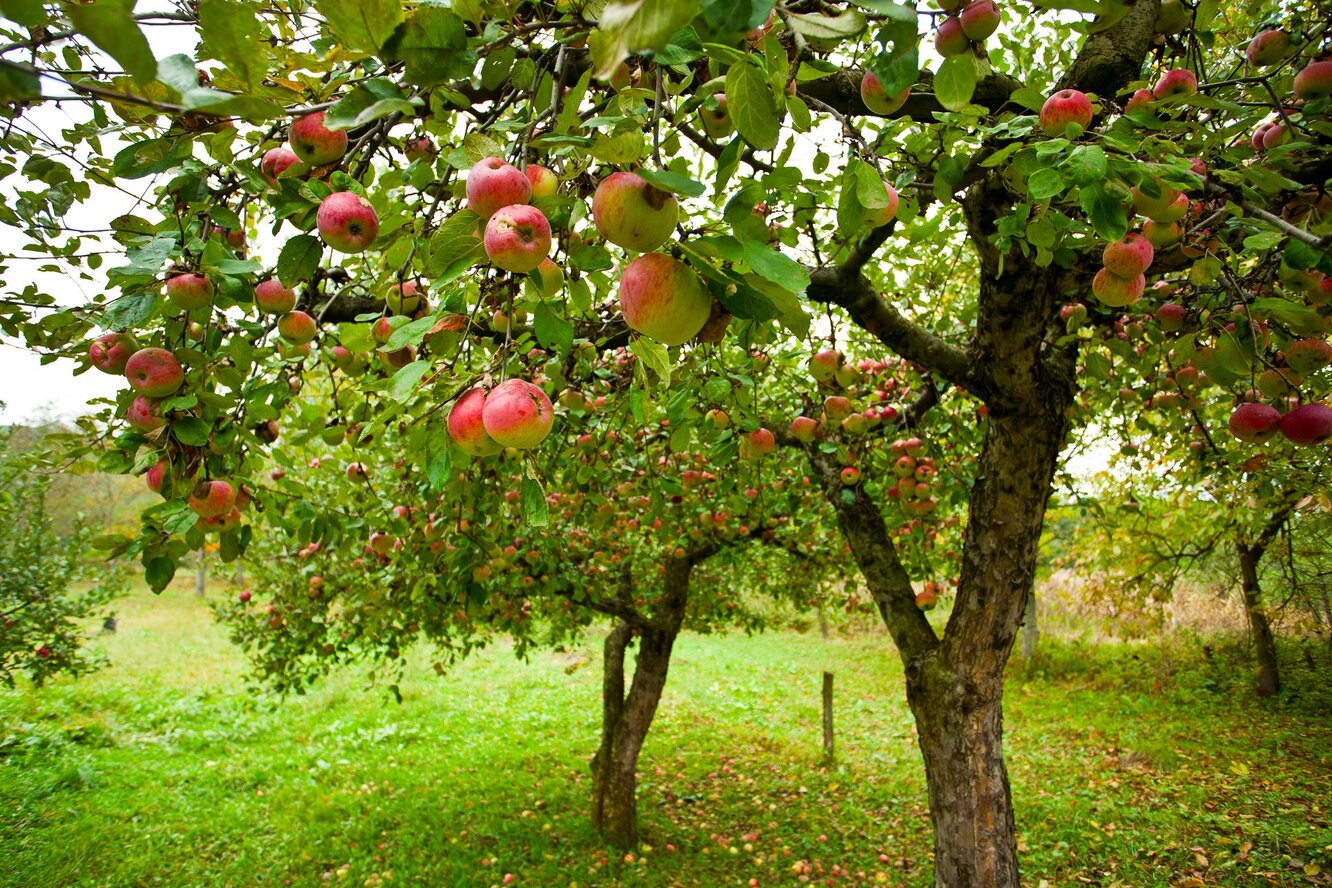 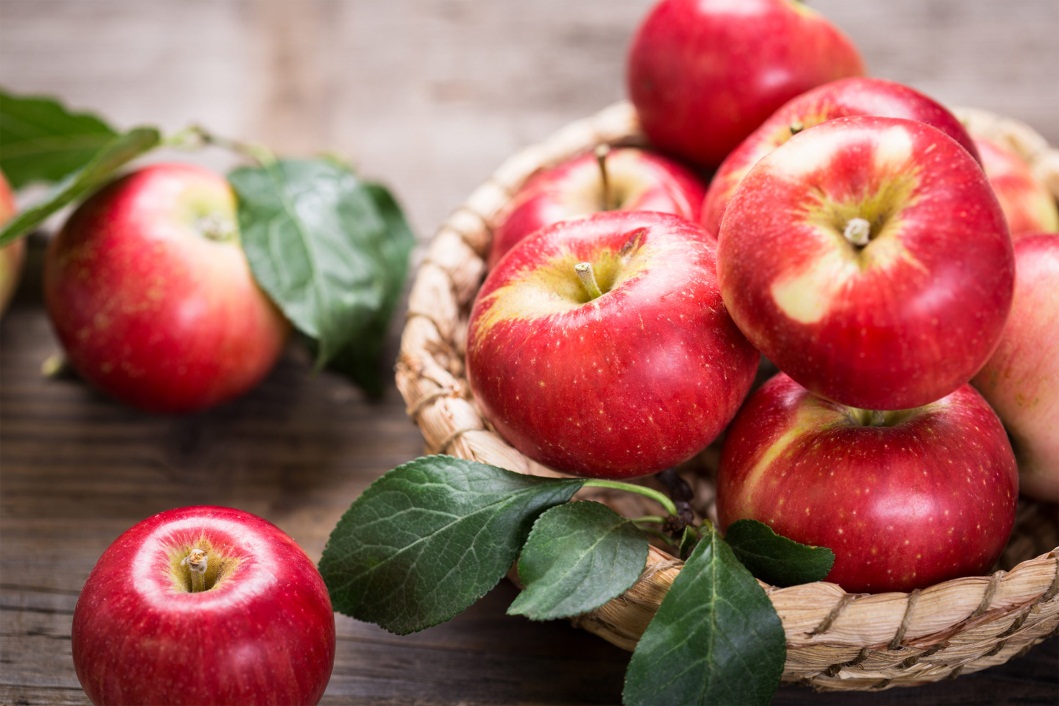 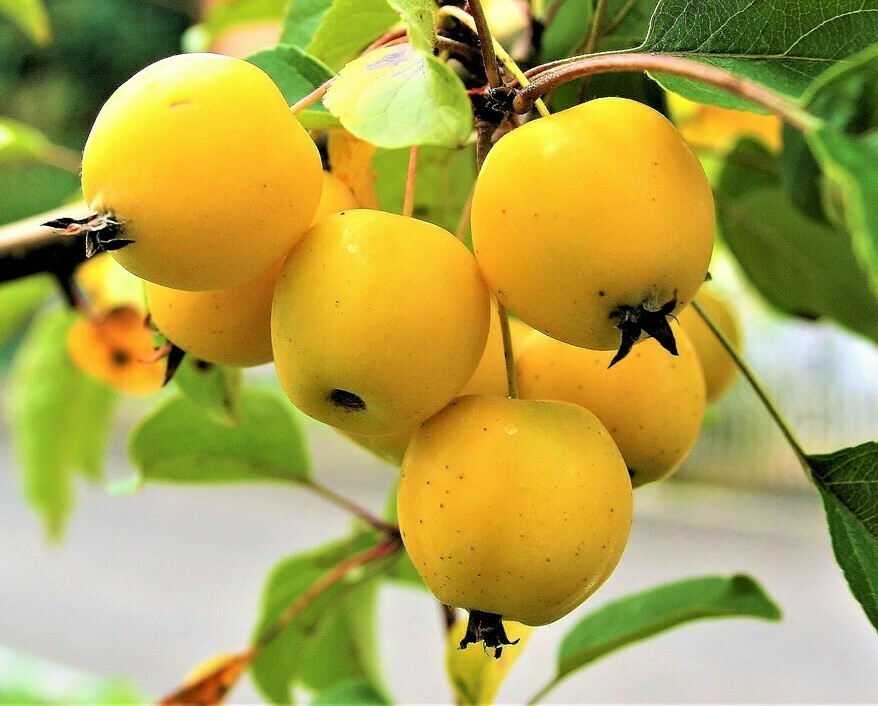 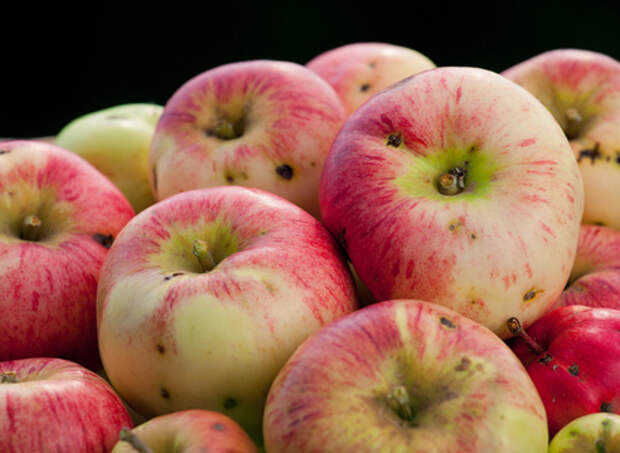 Критериальное оценивание – это процесс, основанный 

на сравнении учебных достижений обучающихся с чётко

 определёнными,  коллективно выработанными, заранее известными

 всем участникам процесса критериями,  соответствующими целям 

и содержанию образования, способствующими формированию

 учебно-познавательной компетентности обучающихся
Критерии оценивания теста
Уровень:
Минимальный 
Удовлетворительный
Достаточный
Высокий
Баллы:
1-3     (0-35%)
4-6     (36-59%)
7-9     (60-79%)
10-12  (80-100%)
Критерии оценивания по эталону ответа
Содержание верного ответа  и указания к оцениванию
Элементы ответа 1)-4)
Ответ правильный и полный, включает в себя все элементы и не содержит биологических ошибок
Ответ включает в себя три из названных выше элементов и не содержит биологических ошибок
Ответ включает в себя два из выше перечисленных ответов и не содержит биологических ошибок, либо ответ включает три элемента, но содержит биологические ошибки
Неправильный ответ или включает один элемент
Баллы
3
2
1
0
Критерии оценки лабораторных работ
БАЛЛЫ:
Аккуратность оформления (описания ) работы.                                                 1                     
Наличие рисунков (схем).                                                                                         1
Наличие правильных измерений (оформление измерений в таблице,
в виде графика).                                                                                                         1
Наличие развёрнутого вывода, отражающего сущность изучаемого
явления с указанием конкретных результатов.                                                   1
Выдержана структура оформления и правильная последовательность
этапов.                                                                                                                           1
Сумма баллов: отметка.
Критерии оценивания устного ответа
Отметка:
5


4

3
Полный развёрнутый ответ, владение терминологией, дополнение ответов других обучающихся.

Несущественные недочёты и неточности в раскрытии вопросов.

Существенные погрешности или не полный ответ.
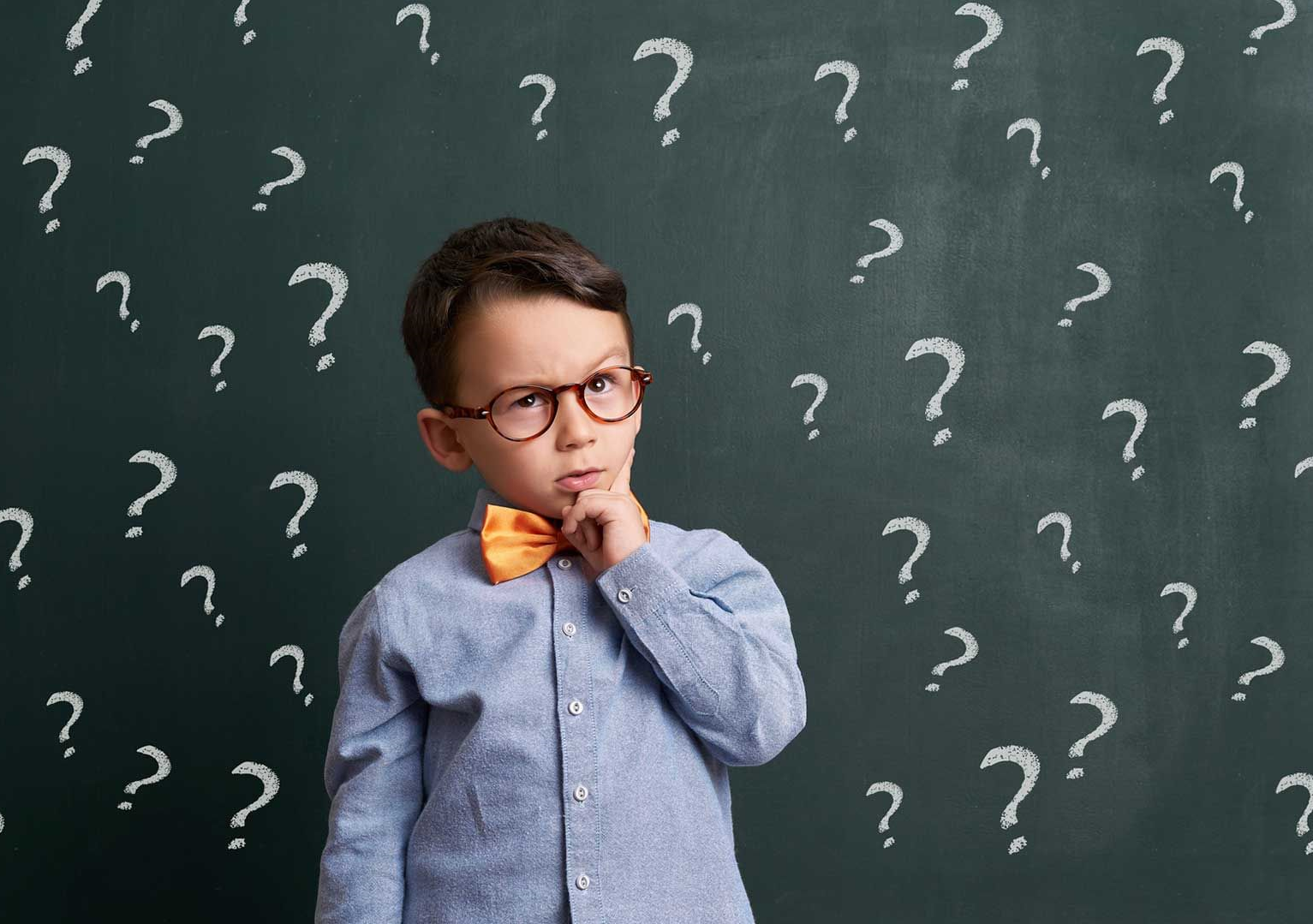 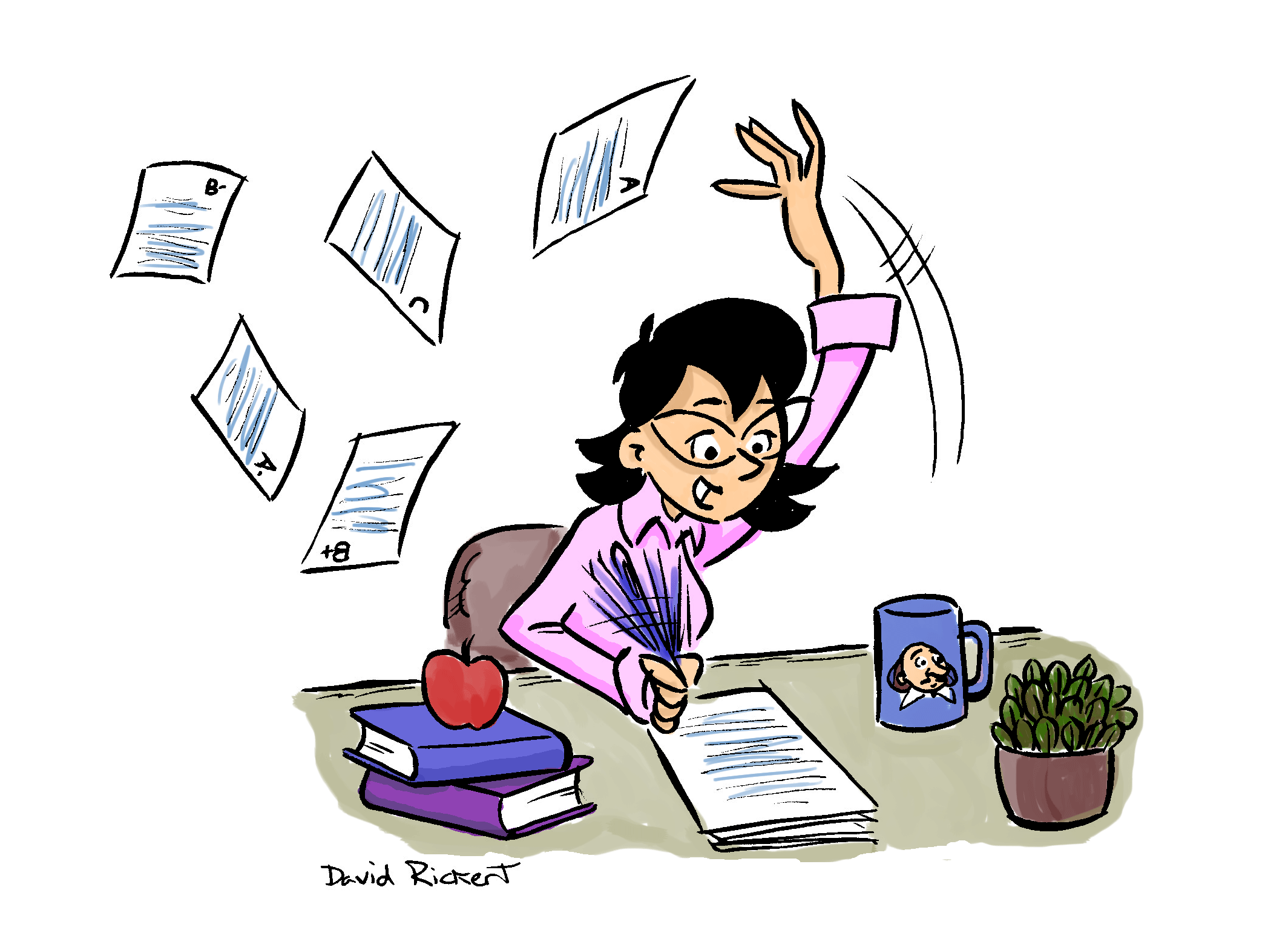